Tujuan, Manfaat dan Ruang Lingkup Penelitian
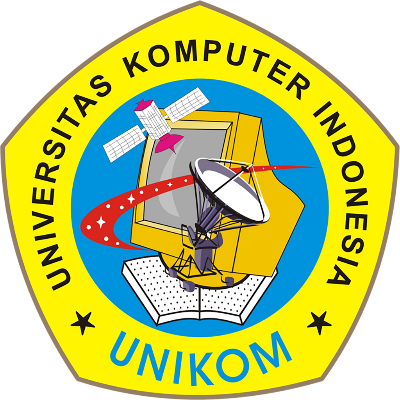 Tujuan penelitian merupakan rumusan kalimat yang menunjukkan adanya hasil, sesuatu yang diperoleh setelah penelitian selesai, sesuatu yang akan dicapai atau dituju dalam sebuah penelitian. 
Rumusan tujuan untuk memperoleh jawaban atas permasalahan penelitian yang diajukan. Oleh karena itu, rumusan tujuan harus relevan dengan identitas masalah yang ditemukan, rumusan masalah dan mencerminkan proses penelitian. 
Dalam beberapa penelitian dimana permasalahannya sangat sederhana terlihat bahwa tujuan sepertinya merupakan pengulangan dari rumusan masalah, hanya saja rumusan masalah dinyatakan dengan pertanyaan, sedangkan tujuan dituangkan dalam bentuk pernyataan yang biasanya diawali dengan kata ingin mengetahui.
Tetapi bila permasalahannya relatif komplek, permasalahan ini menjadi lebih jelas terjawab bila disusun sebuah tujuan penelitian yang lebih tegas yang memberikan arah bagi pelaksanaan penelitian.
Tujuan Penelitian
Identifikasi Masalah : Asumsi telah teridentifikasi Masalah jika perusahaan khususnya Kepala Bagian Keuangan kesulitan merencanakan Kegiatan Keuangan di perusahaannya.
Tujuan : Memudahkan Kepala Bagian Keuangan dalam merencanakan Kegiatan Keuangan di perusahaan.

Tujuan  Cara mendapatkan Kondisi ideal yang diinginkan. 
Tujuan  Harus jelas siapa yang membutuhkan kondisi ideal tersebut sesuai dengan masalah yang telah diidentifikasi
Korelasi antara Tujuan dan Identifikasi Masalah
Tujuan dari Penelitian di perusahaan ini yaitu :
Memudahkan Kepala Bagian Pengadaan menentukan jumlah pengadaan bahan baku
Memudahkan Kepala Bagian Produksi menentukan jadwal produksi produk
Memudahkan Kepala Bagian Distribusi menentukan Jadwal pengiriman Produk ke pelanggan
Contoh
Manfaat penelitian merupakan dampak dari pencapaiannya tujuan. Seandainya dalam penelitian, tujuan dapat tercapai dan rumusan masalah dapat dipecahkan secara tepat dan akurat, maka apa manfaatnya secara praktis maupun secara teoritis. Kegunaan penelitian mempunyai dua hal yaitu mengembangkan ilmu pengetahuan (secara teoritis) dan membantu mengatasi, memecahkan dan mencegah masalah yang ada pada objek yang diteliti. 
Kegunaan hasil penelitian terhubung dengan saran-saran yang diajukan setelah kesimpulan.
Manfaat penelitian adalah kegunaan hasil penelitian nanti, baik bagi kepentingan pengembangan program maupun kepentingan ilmu pengetahuan. Oleh sebab itu, dalam manfaat penelitian ini harus diuraikan secara terperinci manfaat atau apa gunanya hasil penelitian nanti. 
Dengan kata lain, data (informasi) yang akan diperoleh dari penelitian tersebut akan dimanfaatkan untuk apa, dalam rangka pengembangan program/aplikatif.  Dari segi ilmu, data atau informasi yang diperoleh dari  penelitian tersebut akan mempunyai kontribusi apa bagi pengembangan ilm pengetahuan.
Manfaat Penelitian
Arti Ruang Lingkup Permasalahan :
Ruang lingkup adalah batasan banyaknya subjek yang tercakup dalam sebuah masalah.
Secara umum memiliki makna batasan. Dalam arti luas batasan ini bisa dalam bentuk materi, variable yang diteliti, subjek, atau lokasi. Ruang lingkup bisa diartikan secara lebih khusus pada materi atau hal tertentu.
Dalam sebuah penelitian ruang lingkup bisa berarti pembatasan variable yang digunakan, berapa banyak subjek yang akan diteliti, luas lokasi penelitian, materi yang dikaji, dan sebagainya. adanya pembatasan atau ruang lingkup dalam sebuah penelitian penting adanya karena akan mempengaruhi validitas dari hasil penelitian itu sendiri.
Ruang Lingkup Penelitian
Manfaat Membuat Ruang Lingkup Permasalahan :
Ruang lingkup sering digunakan untuk membahas sesuatu. Jadi dengan adanya ruang lingkup pembahasan akan lebih fokus dan tidak akan melebar kemana-mana. Adapun beberapa manfaat membuat ruang lingkup dalam kajian suatu masalah adalah sebagai berikut : 
Membatasi masalah, sehingga masalah tidak melebar kepada hal yang tidak berkaitan dan tidak perlu.
Mempermudah pembahasan, dengan membuat ruang lingkup pembahasan akan lebih mudah menemukan teori dan pembahasannya.
Mempercepat penyelesaian masalah. Dengan adanya ruang lingkup maka masalah yang akan dikaji akan lebih cepat terselesaikan karena sudah terarah bagaimana langkah yang harus dilakukan.
Ruang lingkup permasalahan sering juga disebut sebagai Batasan Masalah.
Ruang Lingkup Penelitian
Penelitian ini memiliki ruang lingkup /batasan masalah :
1. Data yang digunakan yaitu :
Data Bahan Baku 
Data Produk 
Data Pemesanan
Data Produksi
Data Pengiriman, dst
2. Pengolahan data yang akan dilakukan yaitu :
Penentuan Jumlah Pengadaan Bahan Baku
Penentuan Pemesanan Bahan Baku
Pengolahan Pemesanan Pelanggan, dst
3. Informasi yang dihasilkan yaitu :
Informasi Jumlah Pengadaan
Informasi Pemesanan Bahan Baku, dst
4. Metode yang digunakan untuk penentuan Jumlah pengadaan bahan baku yaitu Single Moving Average, dst
Contoh Ruang Lingkup (Batasan Masalah)
Terimakasih